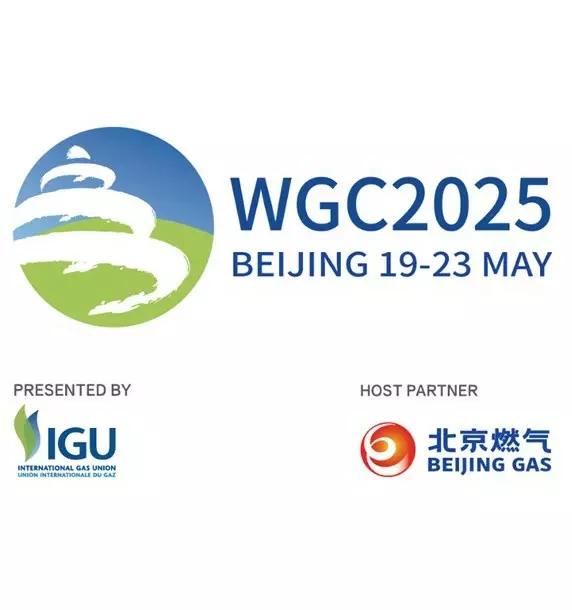 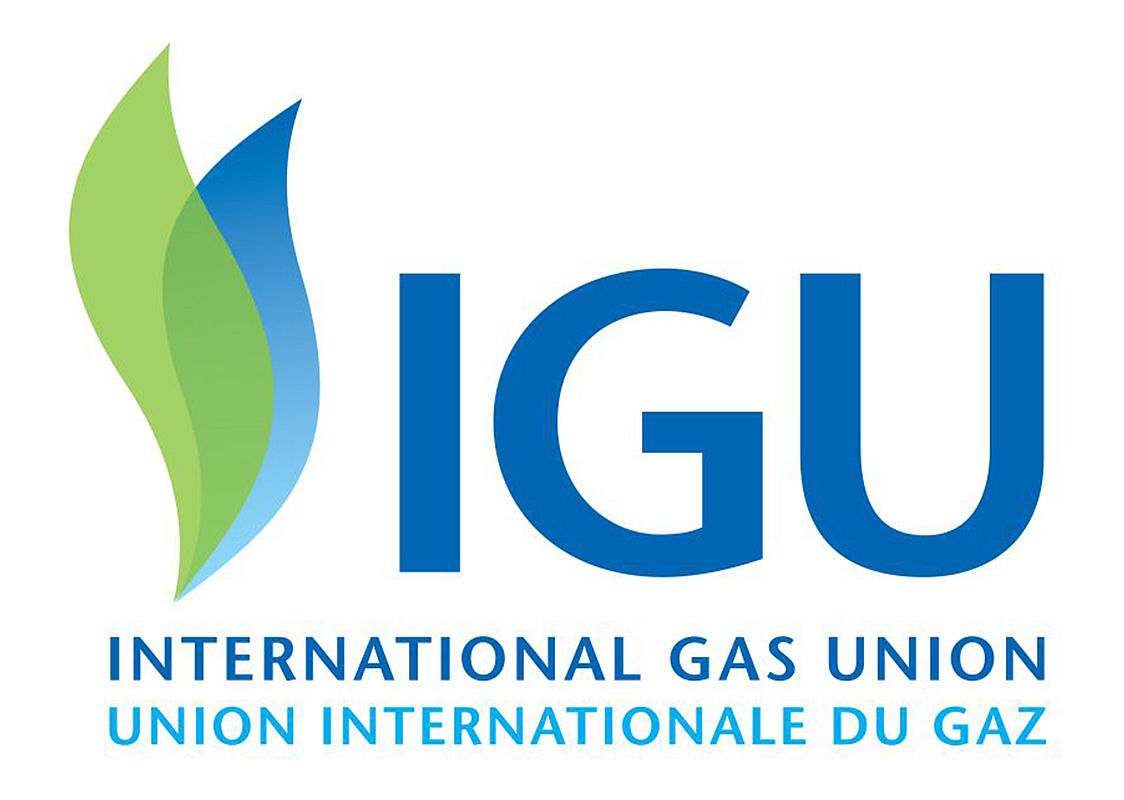 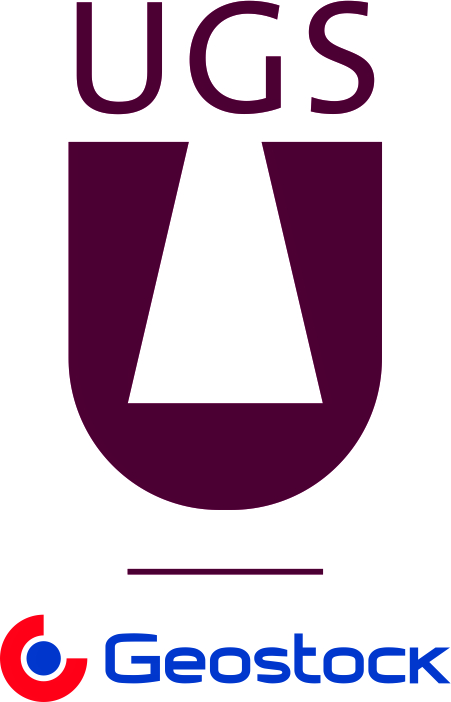 Market for Underground storage in Germany
What are the challenges from “Service” point of view
Dr. Amer ABDEL HAQ
UGS GmbH 
Germany
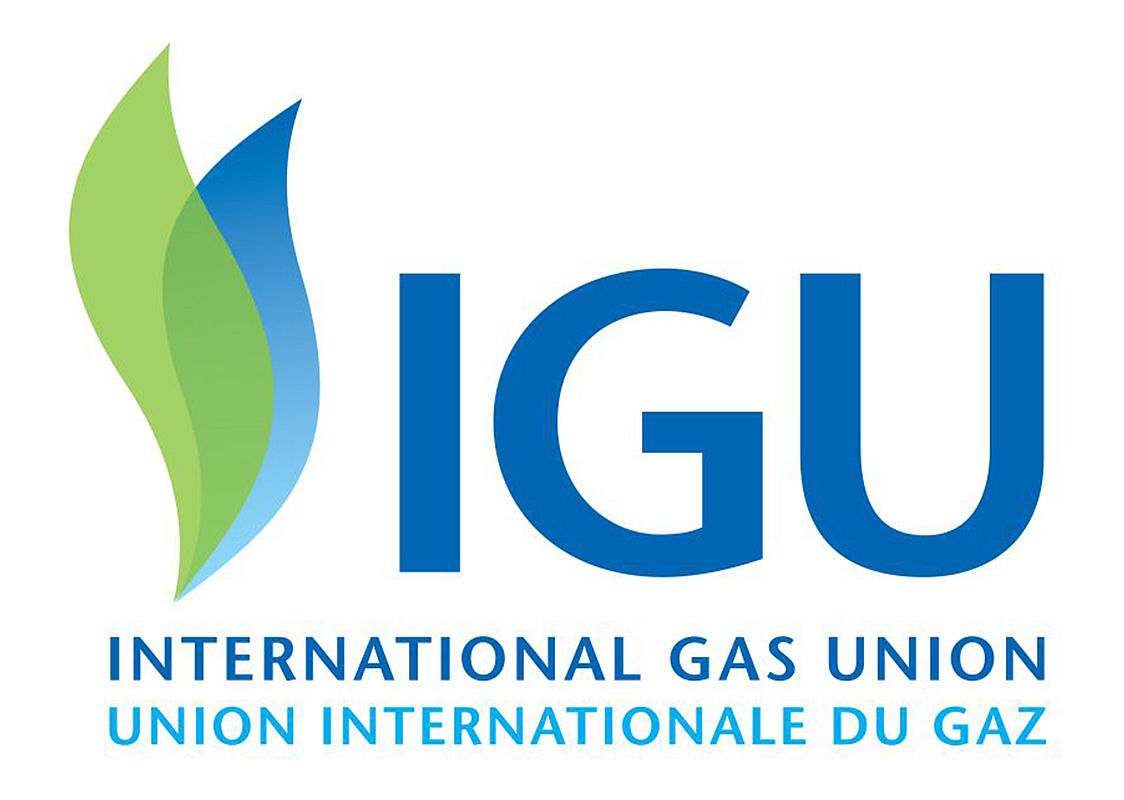 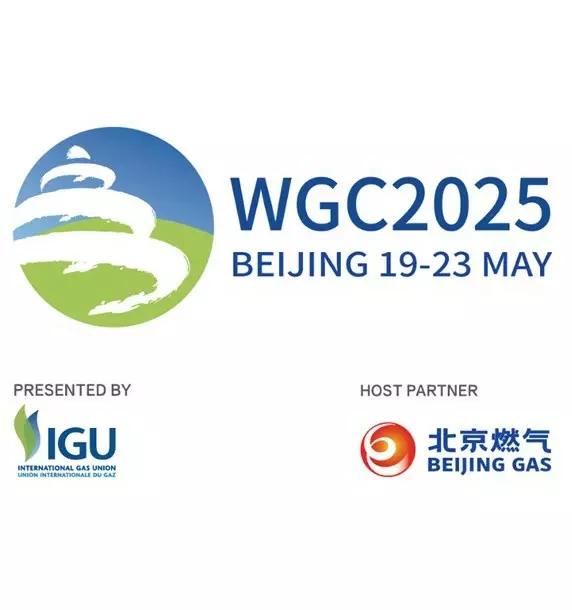 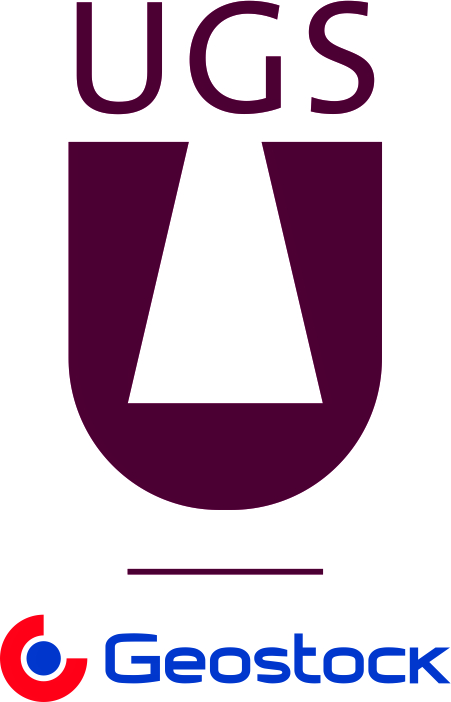 1.1 With a share of 56.0%, the electricity generated 
and fed into the grid in 2023 came mainly from 
renewable energy sources.
Which Markets?
1.2 German Government booked all possible spaces 
of underground storage to guarantee security 
of supply
1.3 Gas storage operators are safe in terms 
of financial Planning.
1.4 Gas storages in Germany are relatively new
1.5 Gas storages in Germany are sufficient 
at the time being
1.6 No urgent need for big scale investment
1.7 H2-Storage is being developed but only in 
pilot-format
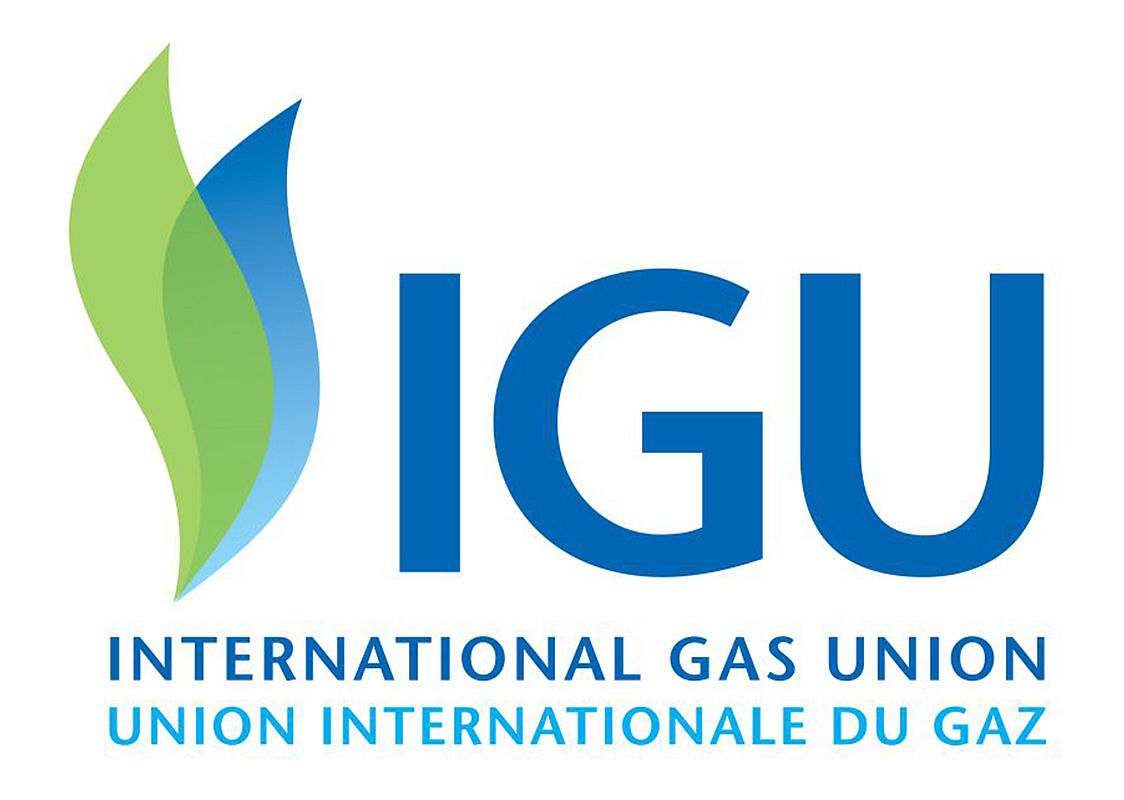 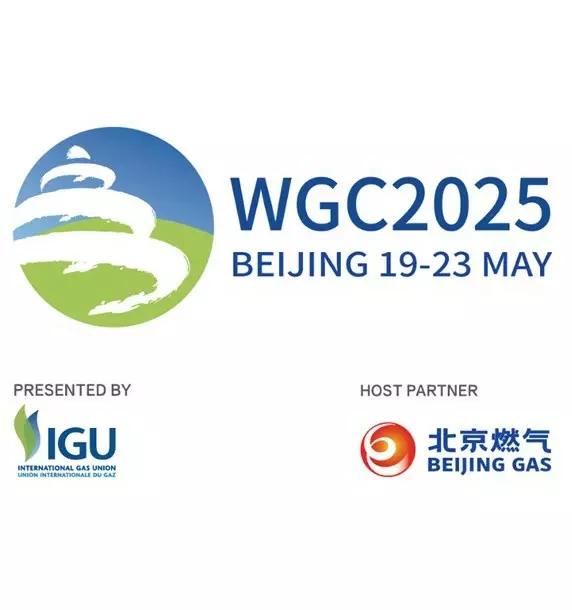 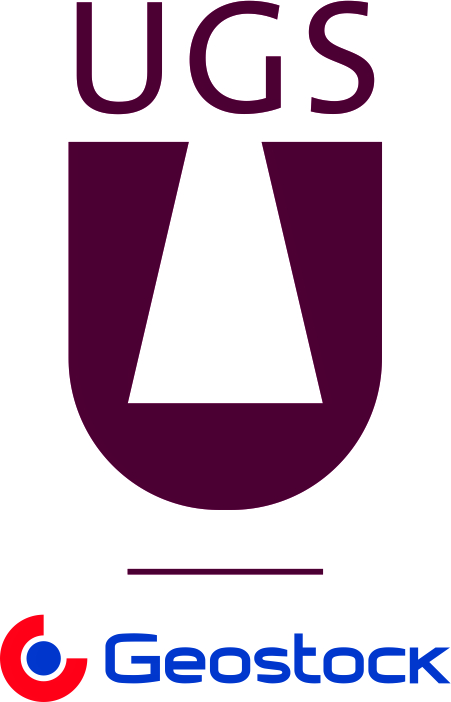 2.1 Main producers of storage equipment are no more
Existing in Germany (Haliburton Baker Hughes) if not 
totally then partially

2.2  No sufficient storage projects are needed
(green field projects)

2.3 Switching to Hydrogen-Products

2.4 Geothermal Market is extremely increasing

2.5 Lack of qualified workers 
(43.1% of firms reported suffering from a shortage 
of qualified workers)

2.6 No good prospects for the future (student numbers
 are dramatically decreasing)

2.7 Inflation (2020:0,5% - 2021: 3,5% - 2022:7%
2023:6% in total 17%)
Which Market
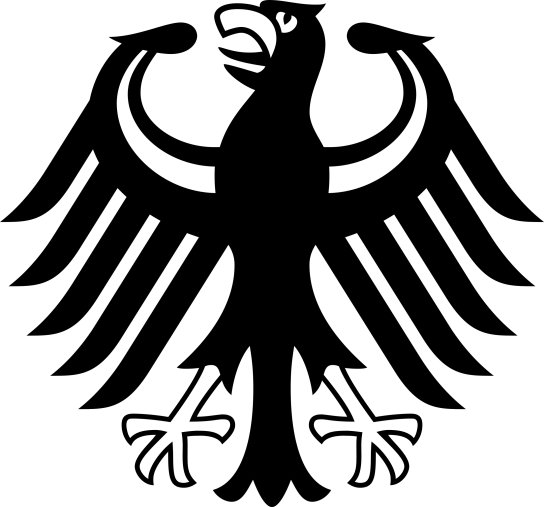 §
Challenges
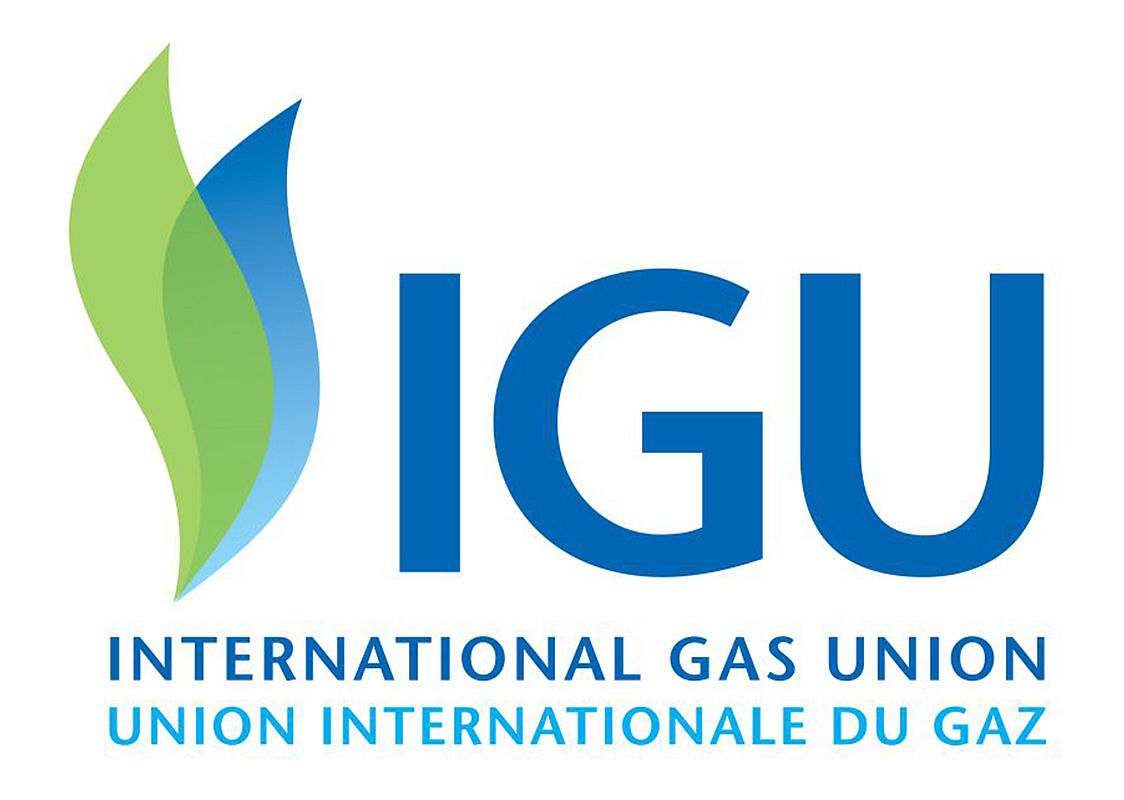 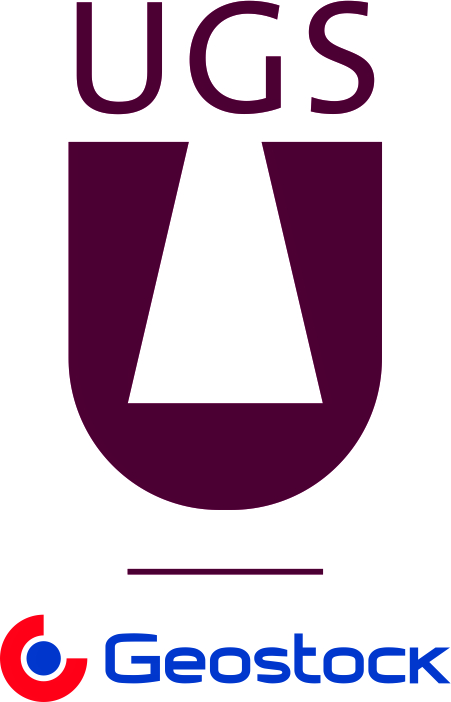 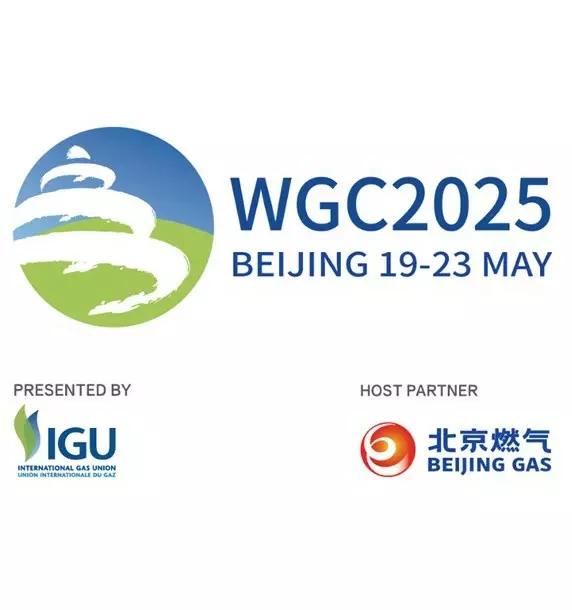 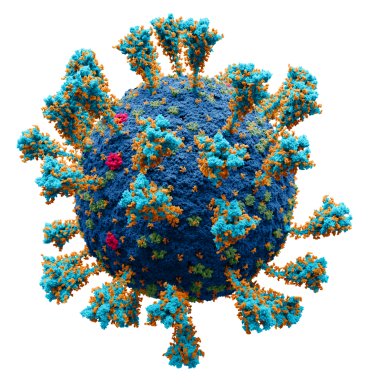 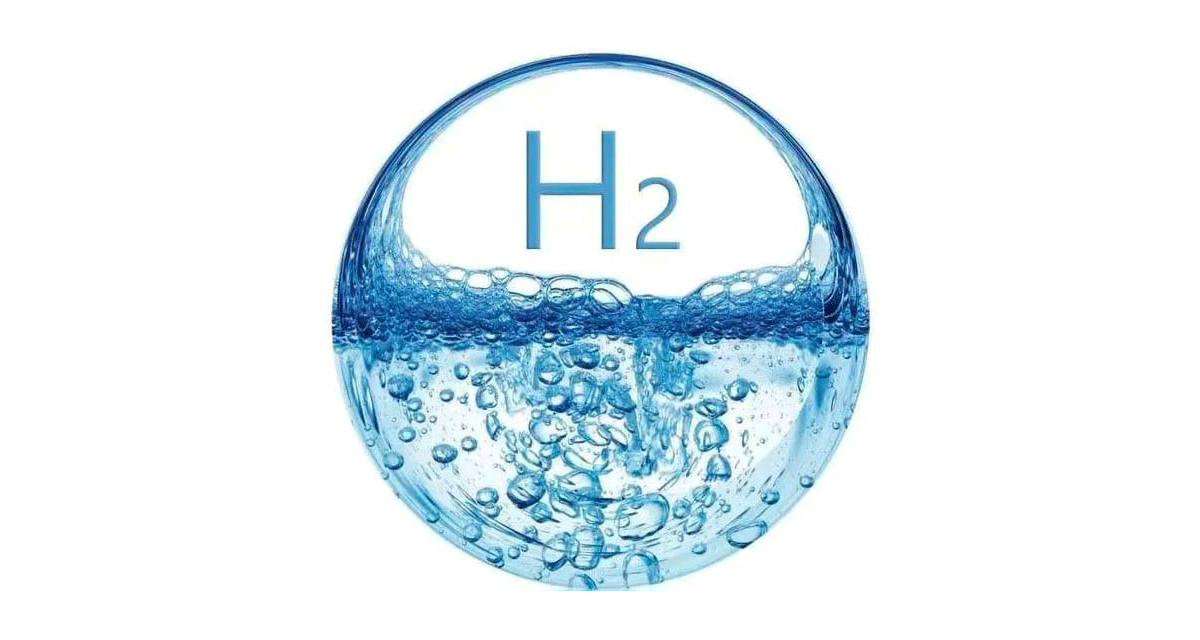 Feasibility studies/pilot projects
Infrastructure
Funding and politics
Work restrictions
Sick leave
Enormous expenses
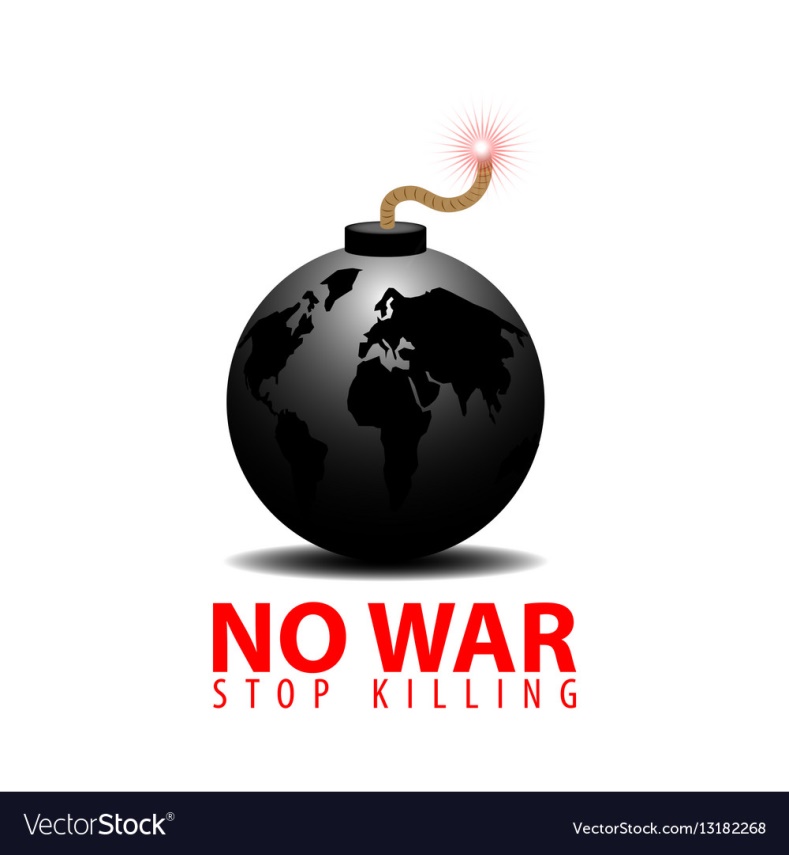 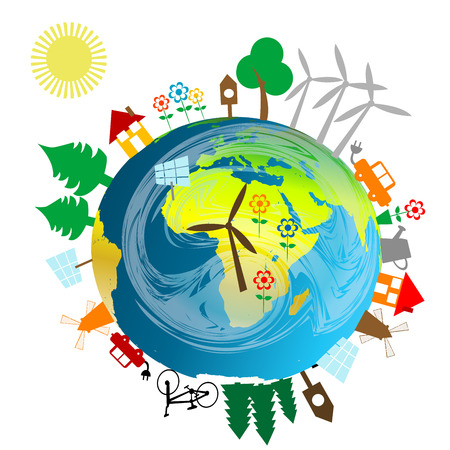 Armed conflict in UA 
Armed conflict(s) in ME
Political upheavals and armed conflict(s) in NA
Global warming/Climate change
Follow up development
Knowledge/Investment 
Infrastructure
Change management
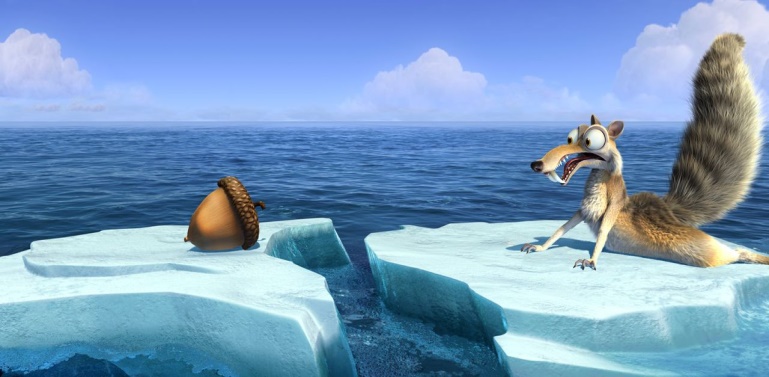 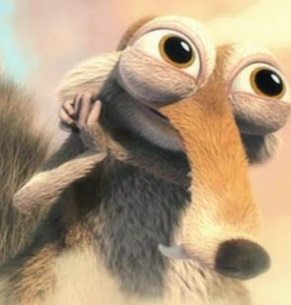 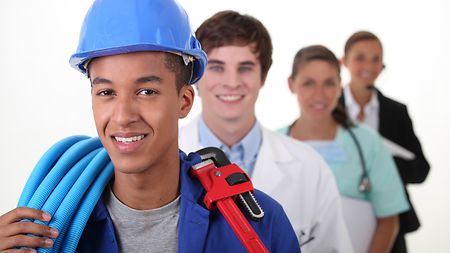 Moving to Germany as a skilled worker
THE Challenge
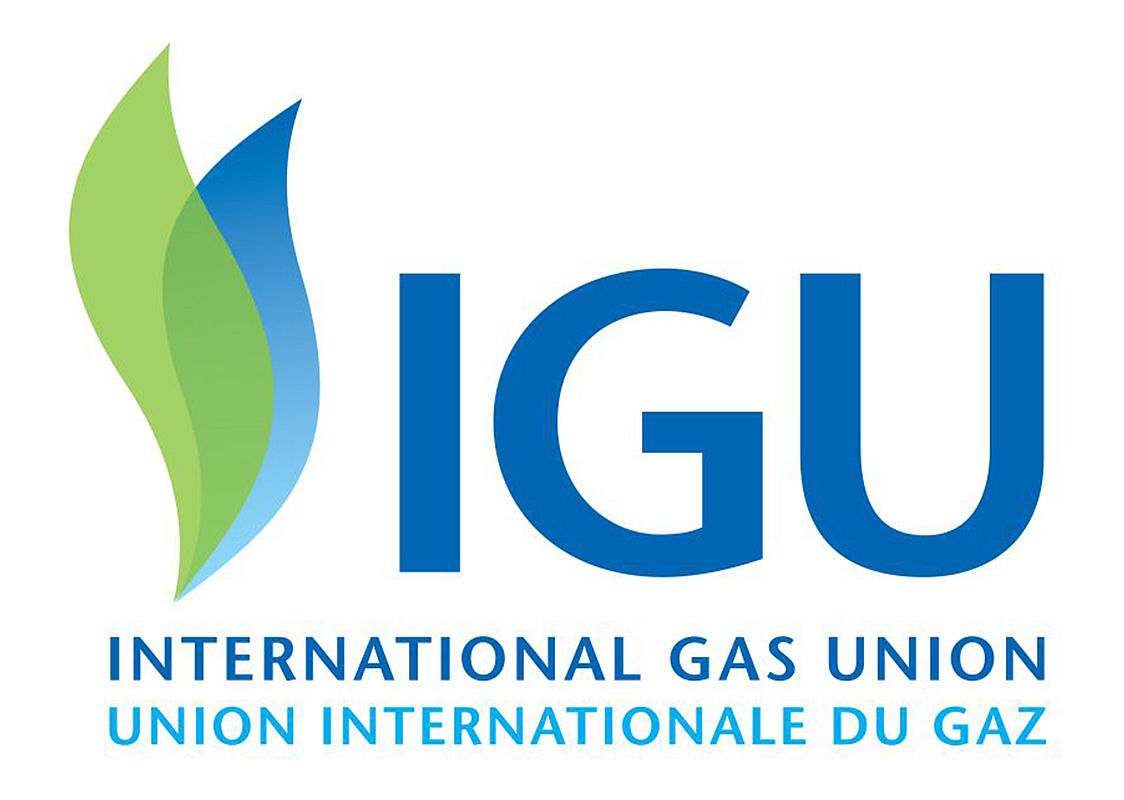 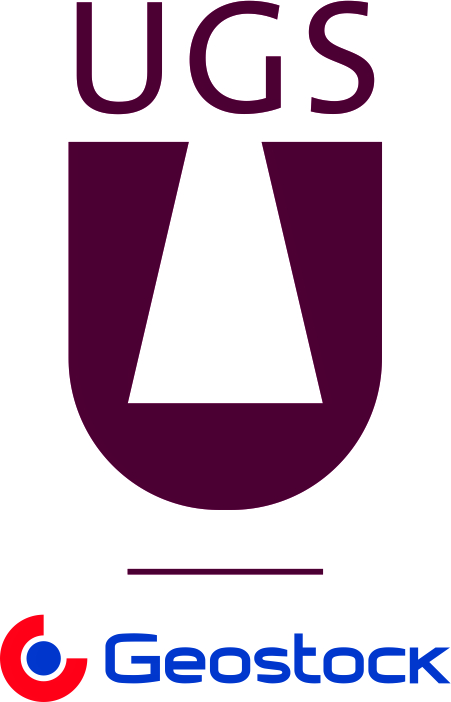 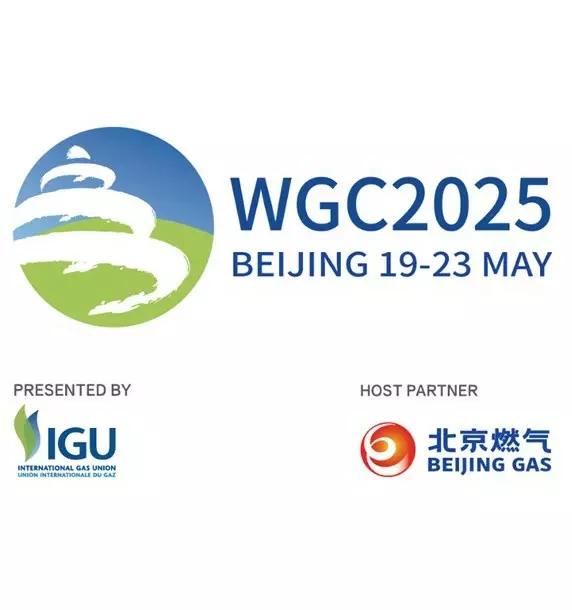 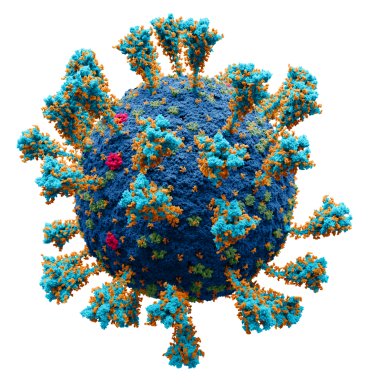 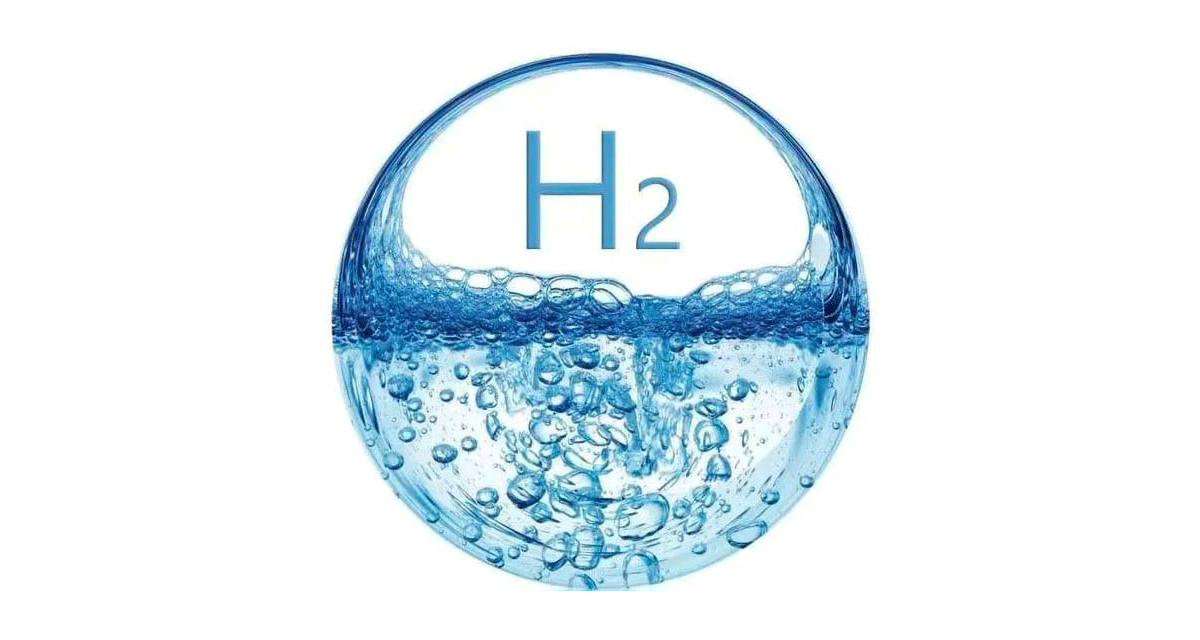 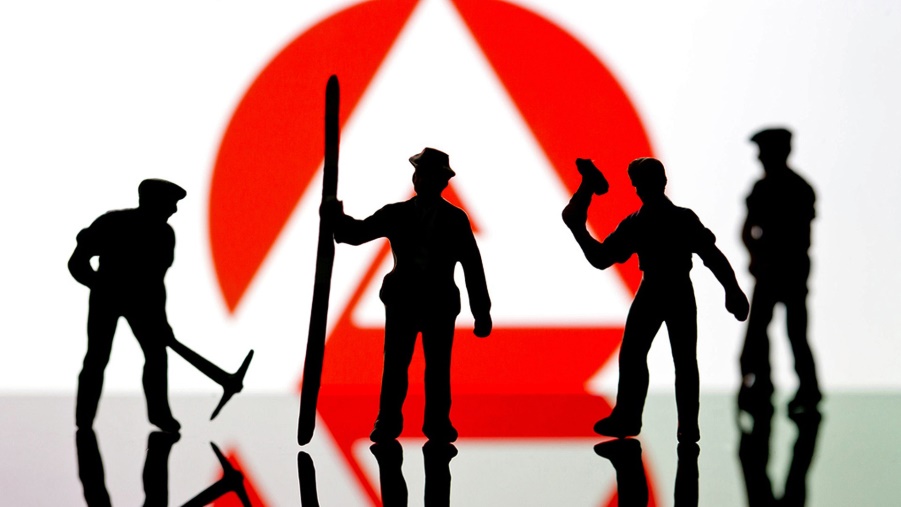 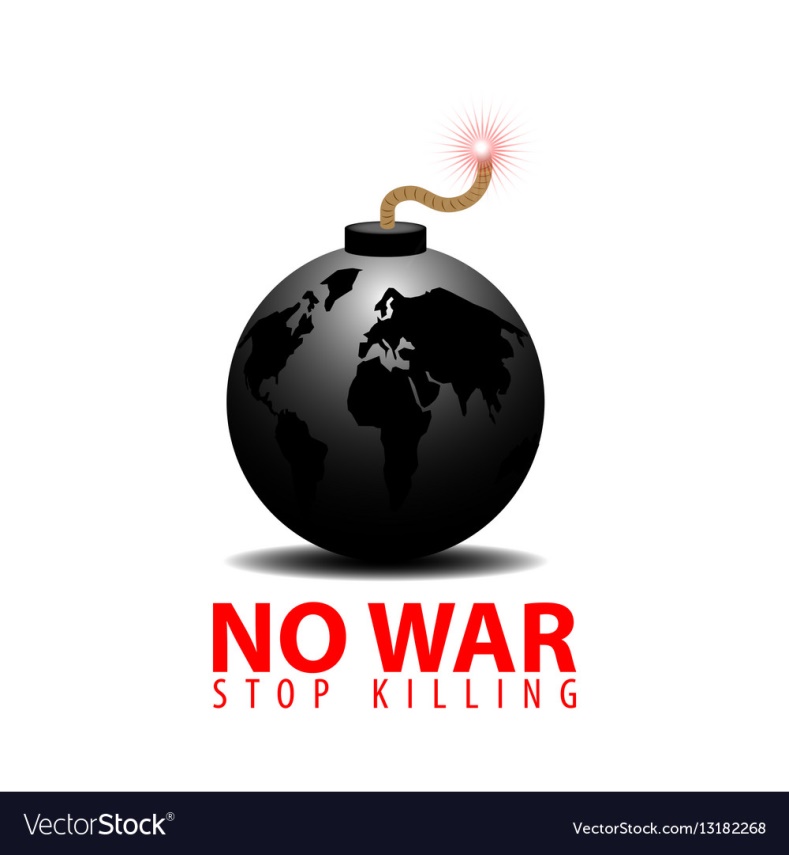 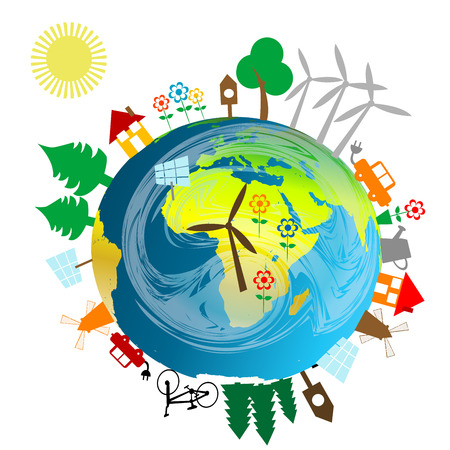 https://www.auswaertiges-amt.de/en/skilled-worker-immigration/2304796
THE Challenge
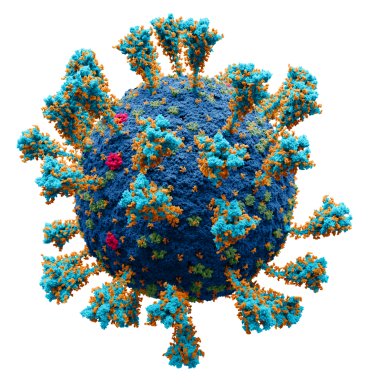 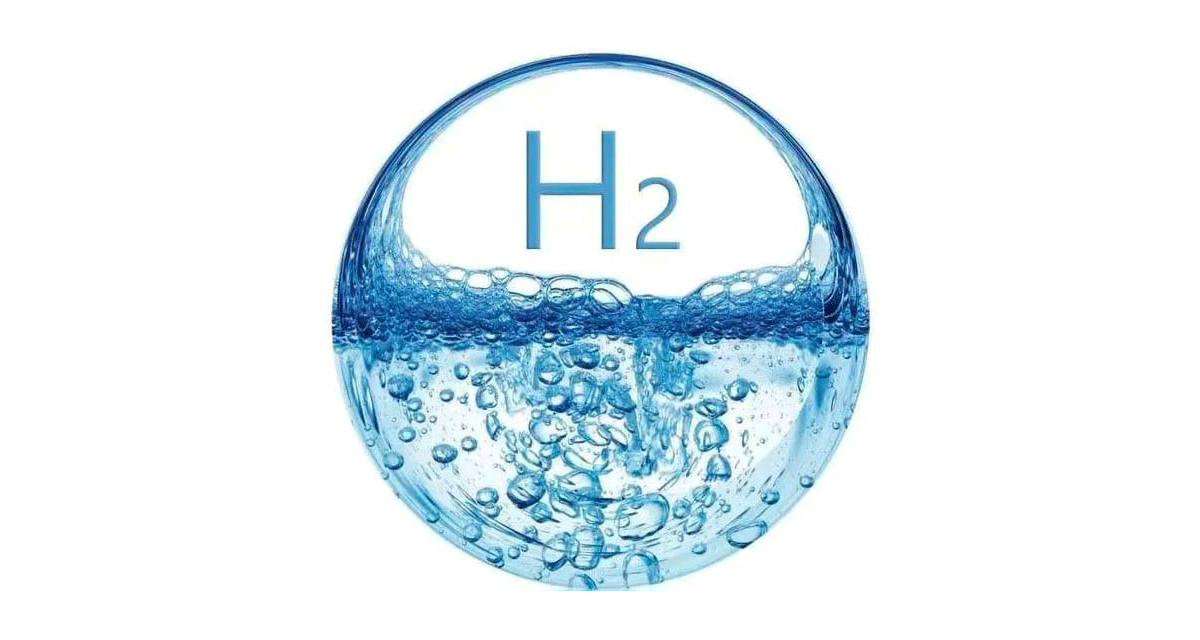 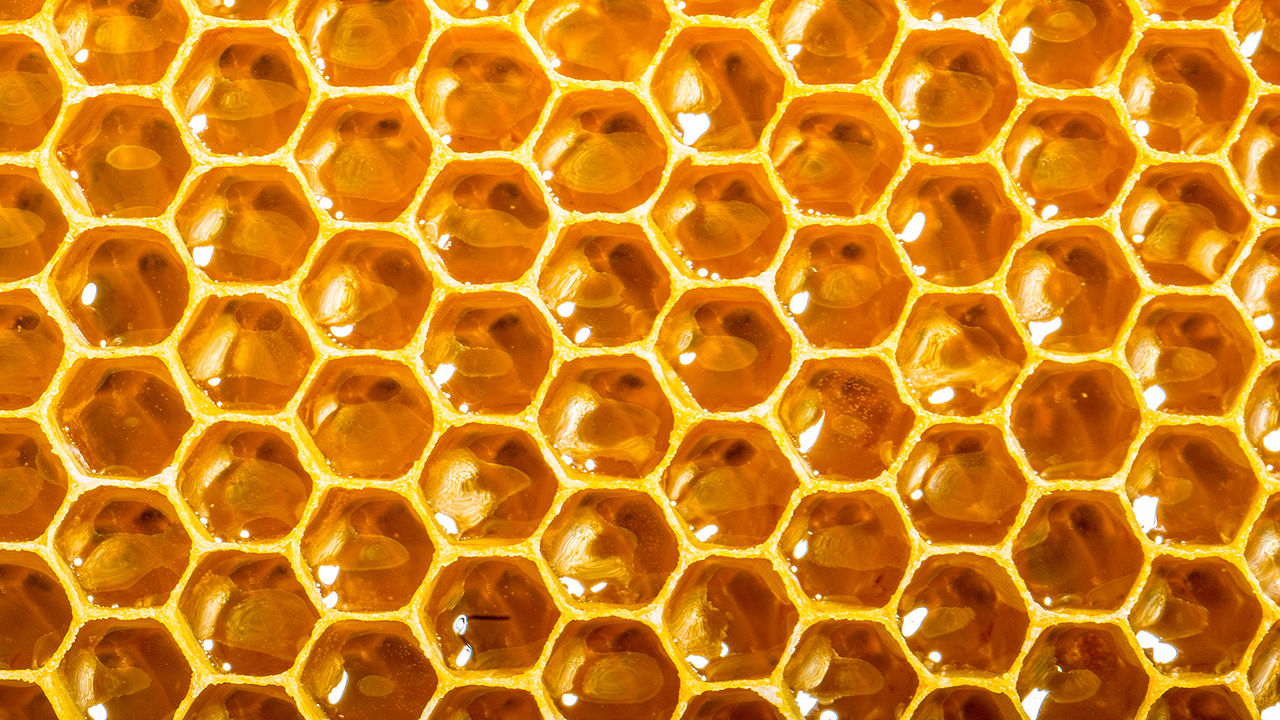 2 mm
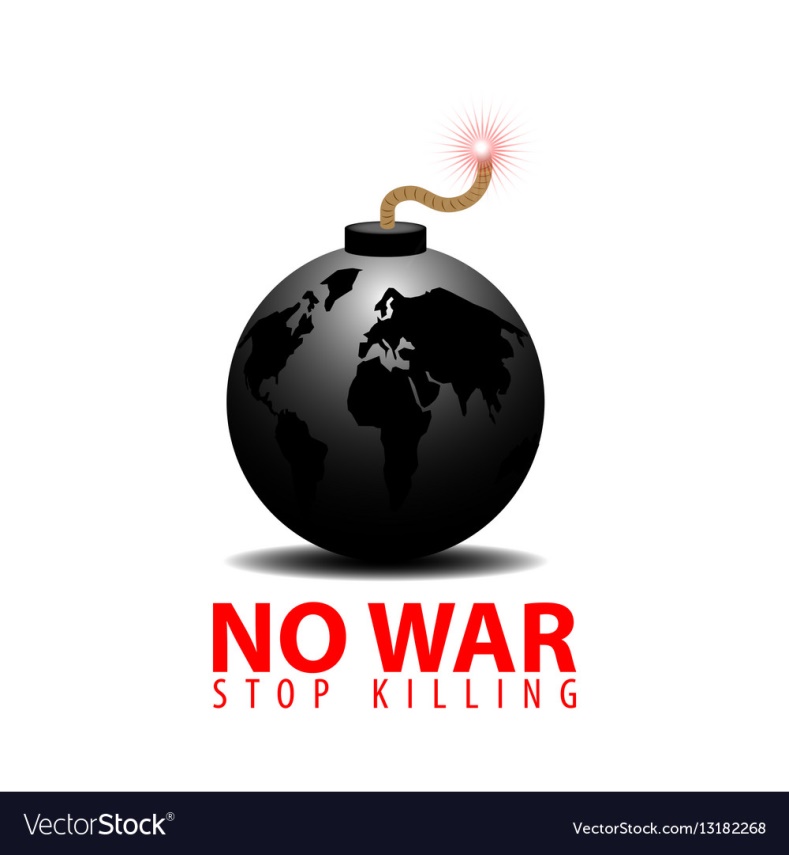 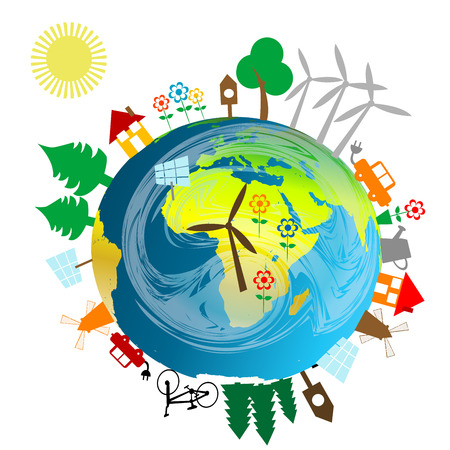 25°C to 40°C
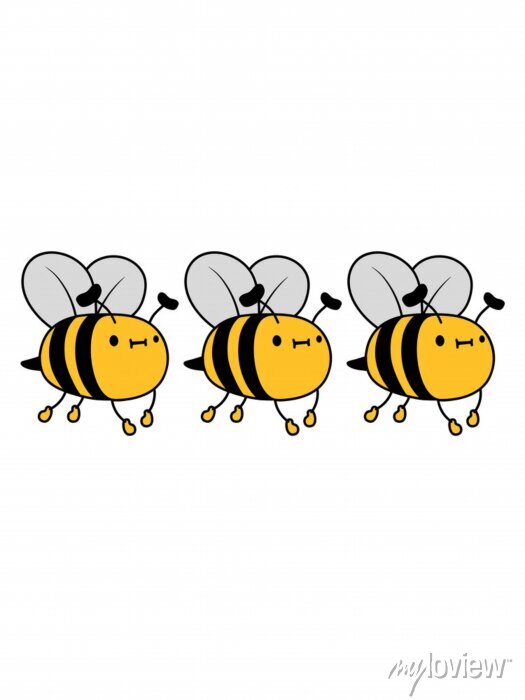 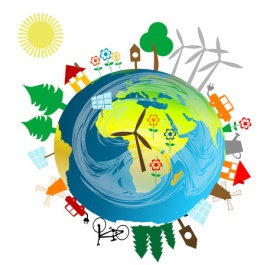 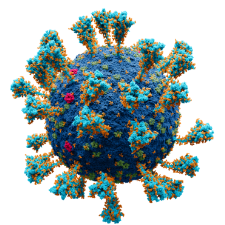 THE Challenge
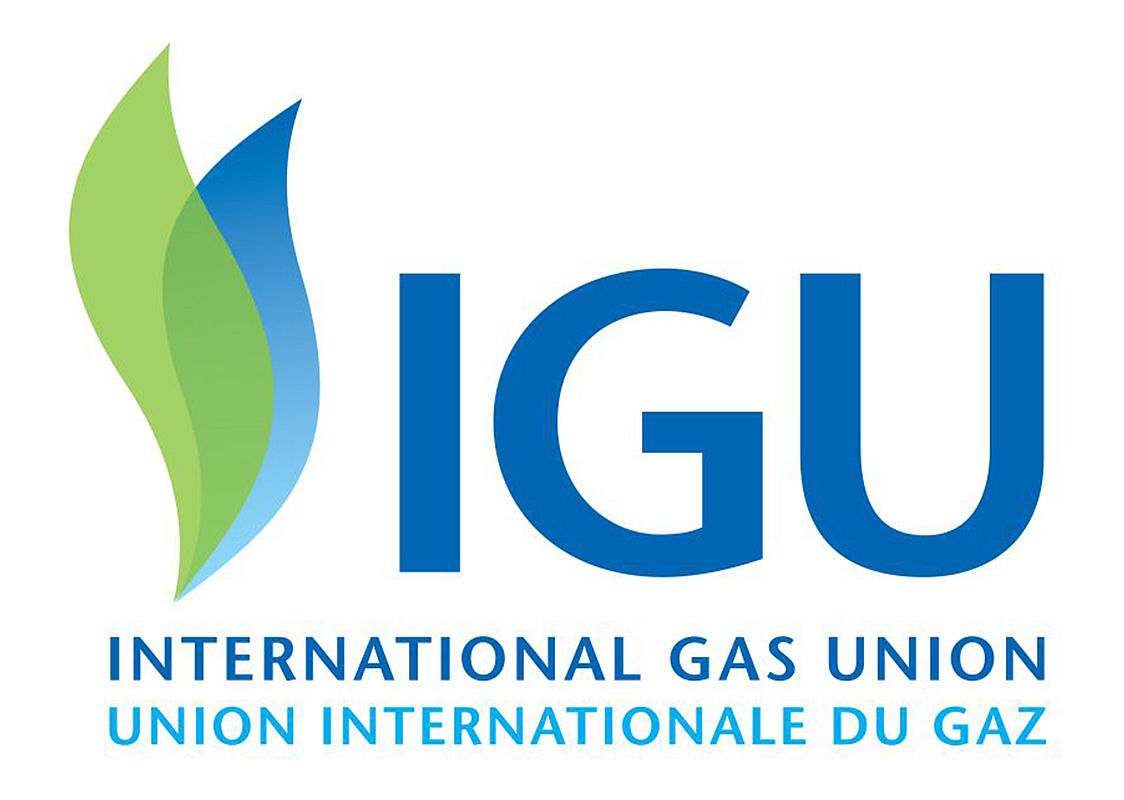 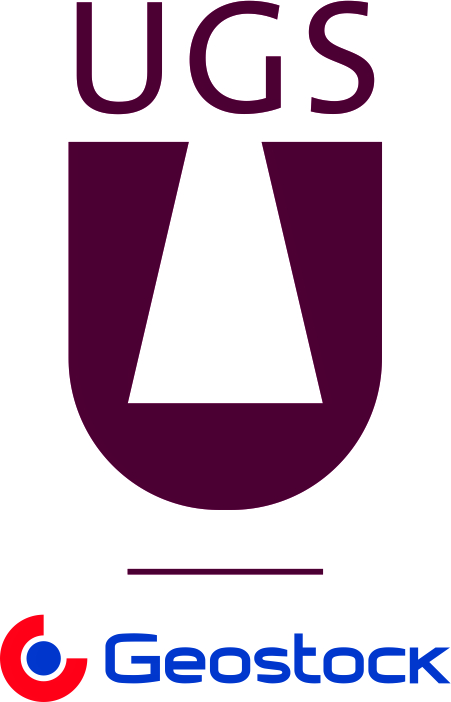 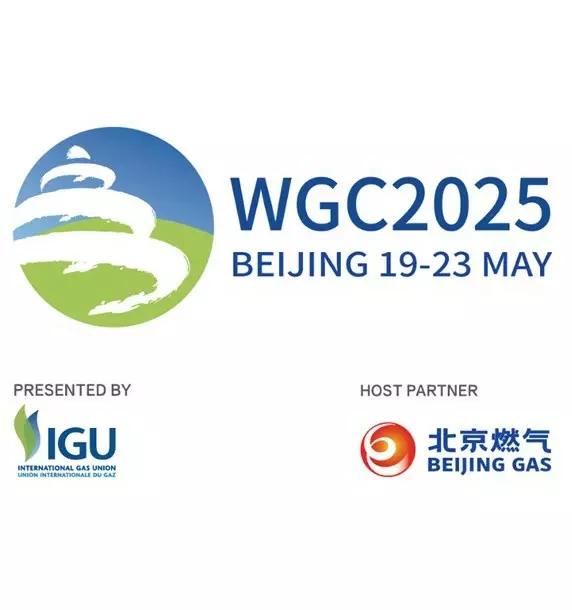 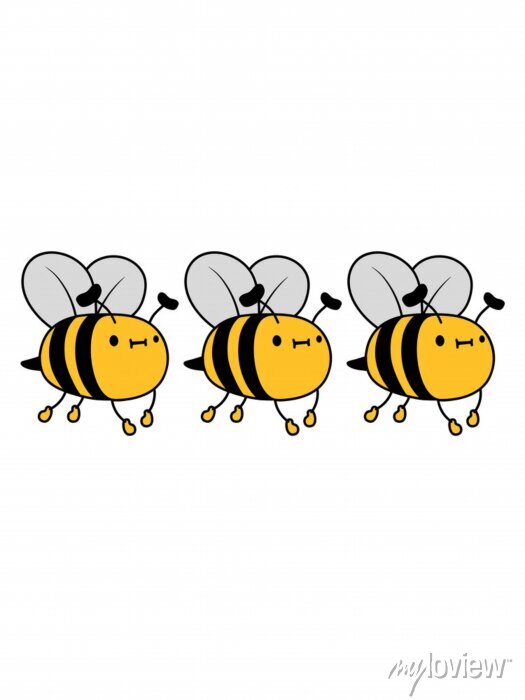 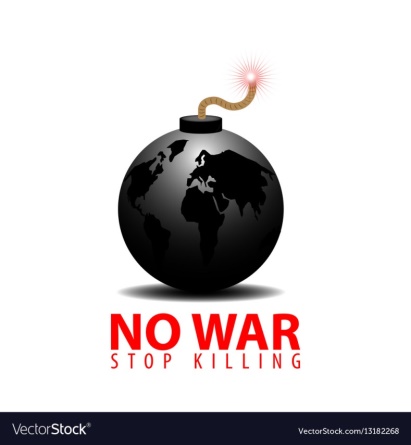 Homeoffice
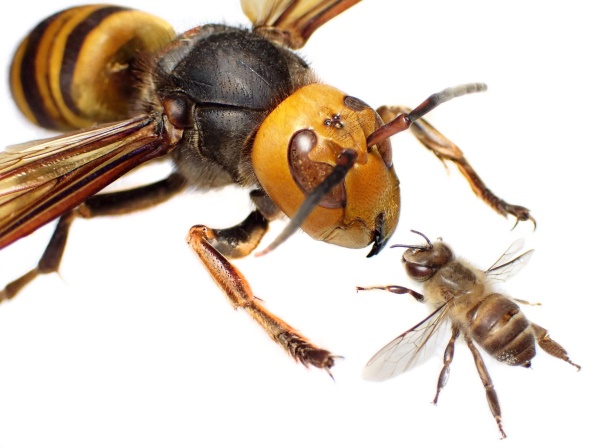 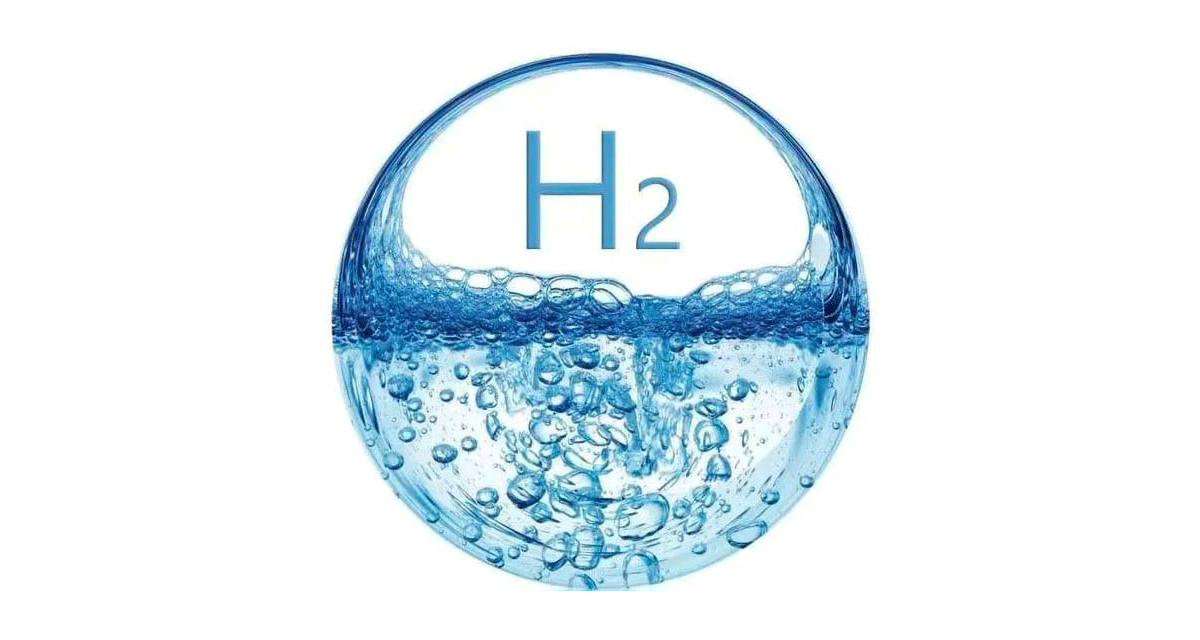 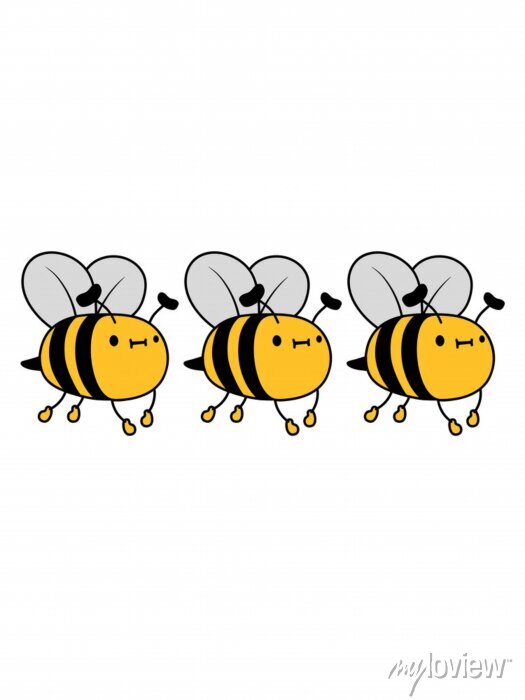 Work life balance
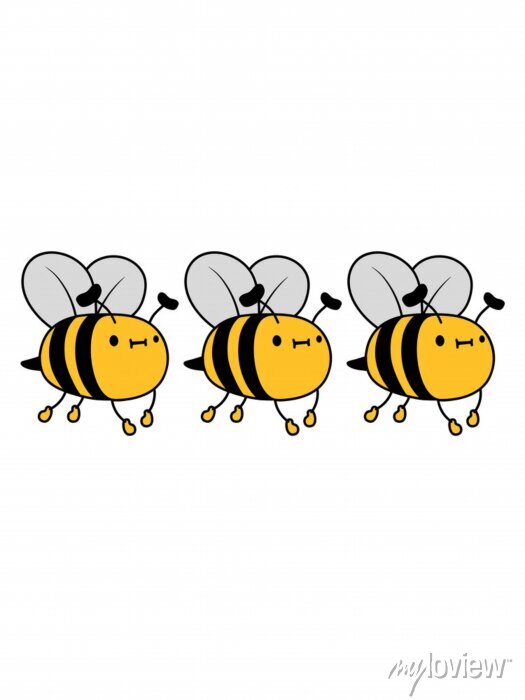 Headhunters
Claiming a navigation system
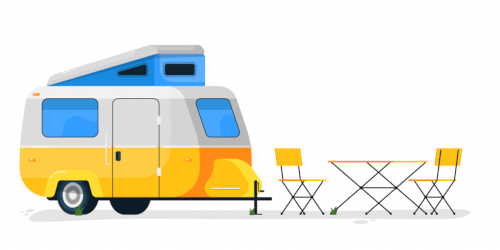 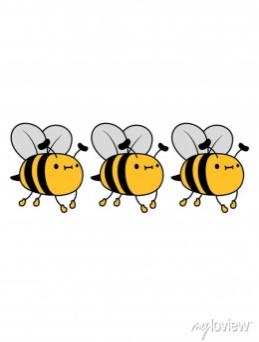 HH
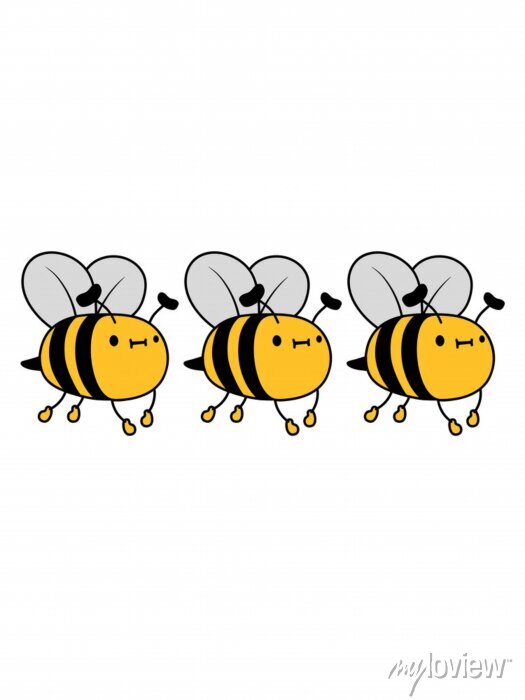 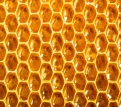 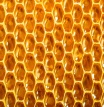 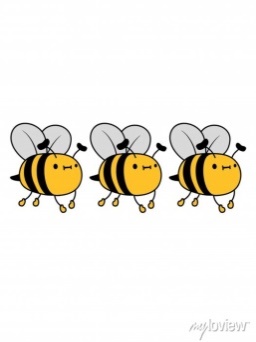 Labour union
20% Honey increase
WizWizWiz.HydrogenHoney.bees
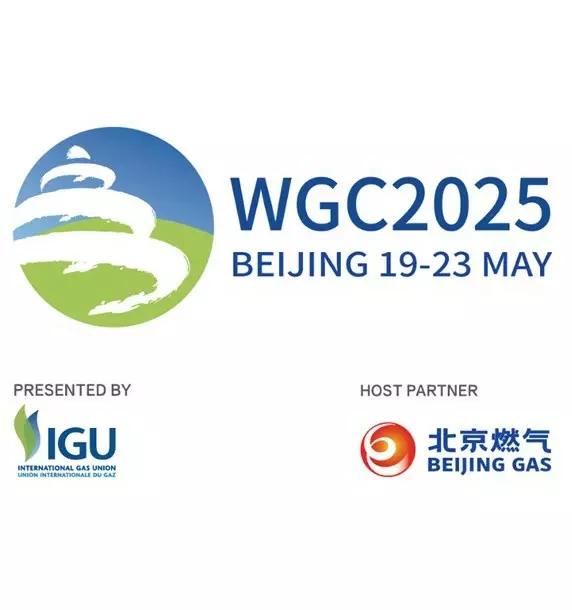 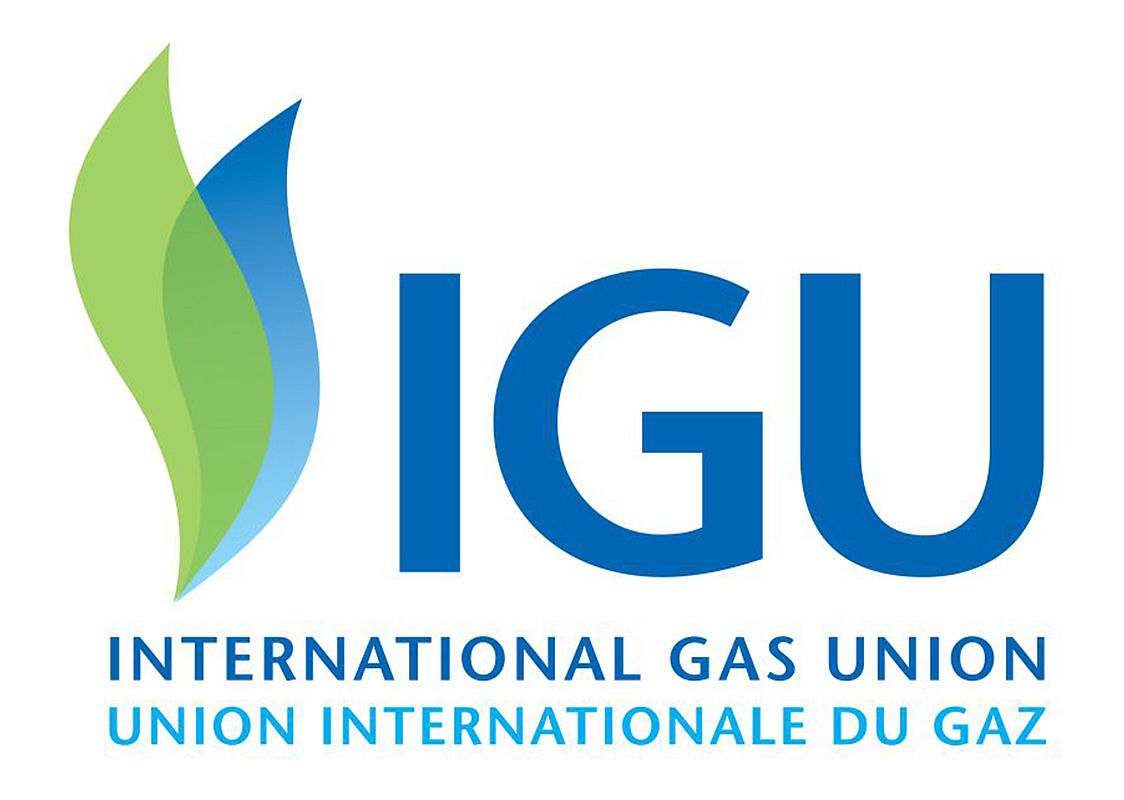 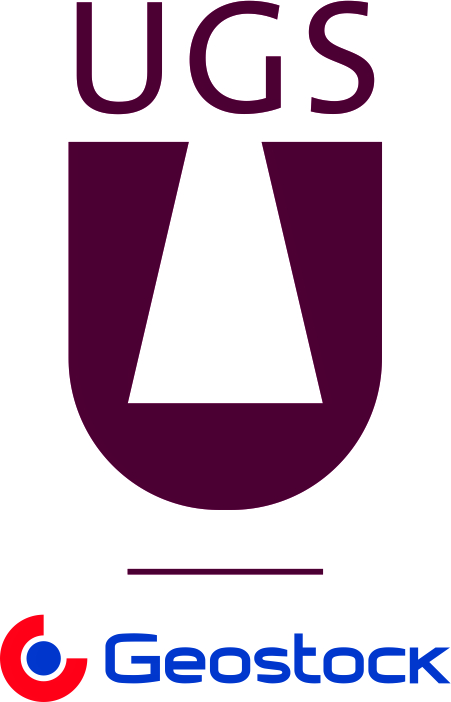 Conclusion
To be honest!
I don`t know.
I don`t know how to solve this very big problem and in which business form we should exist in the future!
What is about your opinion????? Please .